Вред курения на языке математики
Цели урока:
закрепить правило нахождения числа по его известной дробной части
совершенствовать навыки решения задач
воспитать у учащихся правило здорового образа жизни
показать вред курения с помощью математики.
Разминка для ума:
Задача 1: из чисел 21, 19, 30, 25, 3,12,9, 15, 6, 27 выберите такие три числа, сумма которых будет равна 50

Ответ: 19, 6, 25
Задача 2: Какой цифрой оканчивается произведение чисел 13, 14, 15 ,16, 17 ?

Ответ: произведение оканчивается нулем.
Задача 3: у каждой из трех сестер по одному брату. Сколько детей в семье?

Ответ:
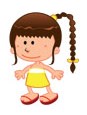 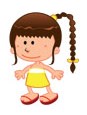 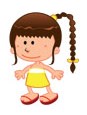 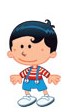 Найдите соответствие:
Ответы:
1 – Б
2 – Г
3 - А
4 - Д
5 - В
Вред курения - языком математики
Страдающие органы:       
1. ЛЕГКИЕ
Задача 1
В России каждый год около миллиона человек умирают от болезней, причинами которых стало курение. Наибольшую распространённость занимает рак легких.
1/5 часть людей, работающих в офисе, курильщики. Сколько  человек работает в офисе, если портят себе легкие 60 человека?
Решение:
60 : 1/5 = 300(чел) – работают в офисе.
Ответ: 300 человек
Вред курения - языком математики
Страдающие органы:       
ЛЕГКИЕ
СЕРДЦЕ
Задача 2
Утром 5/7 всех курильщиков, посещающих кардиолога, обращаются с жалобами на боли в сердца. Сколько курильщиков, обращаются к врачу еженедельно, если утром его посетило 5 человек?
Решение:
5 : 5/7 = 7 (чел) – ежедневно.
7*5 = 35 (чел) – еженедельно
Ответ: 35 человек.
Задача 3
Каждая выкуренная сигарета сокращает жизнь курильщика на 6-10 минут. В общем курящие люди сокращают себе жизнь на 15%, что составляет 6 лет жизни . Чему равна средняя продолжительность жизни курильщика?
Решение:
15%=0,15
6 : 0,15 = 40 (лет) – средняя продолжительность жизни курильщика.
Ответ: 40 лет
Средняя продолжительность жизни жителей Москвы по состоянию на 1 июля 2015 приблизилась к 77 годам.
Причем продолжительность жизни столичных курильщиков составила 66 лет.
Вред курения - языком математики
Страдающие органы:       
ЛЕГКИЕ
СЕРДЦЕ
ОРГАНЫ ЧУВСТВ
Задача 4
Четверть аварий на дорогах, что составляет 50 случаев, происходит по вине курильщиков, которые имеют поражение нервов и сосудов уха. 
Какое число ДТП происходит по вине курильщиков?
Решение:
50 : 1/4= 200 (ав.) – происходит по вине курильщиков.
Ответ: 200 аварий
Вред курение оказывает и на обоняние. Курильщики перестают воспринимать оттенки запахов. Постоянное курение вызывает воспаление слизистой носа, что приводит к хроническому насморку. Табачные яды влияют на зрительный нерв. Это приводит к изменению зрительного восприятия, а может привести и к полной слепоте.
Вред курения - языком математики
Страдающие органы:       
ЛЕГКИЕ
СЕРДЦЕ
ОРГАНЫ ЧУВСТВ
ИММУННАЯ СИСТЕМА
Задача 5
Одна выкуренная сигарета нейтрализует 20 % витаминов от суточной нормы , что составляет 25 мг. Какова суточная потребность в витаминах для нашего организма?
Решение:
20%=0,2
25 : 0,2 = 125 (мг) – суточная потребность организма в витаминах.
Ответ: 125 мг
Всемирная организация здравоохранения признает, что курение – это вид наркомании, поэтому запрещено продавать детям сигареты. В общественных местах введен запрет на курение и не напрасно. Курение замедляет физическое и психическое развитие. Ещё 100 лет назад французский доктор Декалзне пришел к убеждению, что даже незначительное курение вызывает у детей малокровие, расстройство пищеварения.
Помните - школьные годы это годы роста, как физического так и умственного.